Gender discrimination
Submitted by
Bhavana m.s 
3rd BA sociology
Content
Introduction
Meaning of gender discrimination
Definition
Types
Causes of gender discrimination
Main issues of gender discrimination
Conclusion
Reference
Introduction
Gender inequality or in other words, gender discrimination refers to unfair rights between male and female based on different roles which leads to unequal treatment in life.
The term gender inequality has been widely known in human history but not until the beginning the 20th century has the transformation of gender relation become“ one of the most rapid, profound social changes”.
And at the same time the position of men and women were generally set. The growth of the situation has been obviously seen.
Meaning of gender discrimination
Gender inequality is the social process by which men and women are not treated equally. The treatment may arise from distinctions regarding biology.
Psychology or cultural norms prevelent in the society.some of the distinctions are empirically grounded while others appear to be socially constructed.
Definition
Gender discrimiation also known as sexual discrimination is the practice of letting a person’s sex unfairly become a factor when deciding who receives a job, promotion or other employment benefit.
Types of discrimination
Age discrimination
Disability discrimination
Sexual orientation
Status as a parent
Religious discrimination
National origin
Pregnancy
Sexual harassment
Race,color and sex
Causes of gender discrimination
There are many causes of gender discrimination. The first one has to be illiteracy. When people do not educate themselves, they continue to live in old times. Thus they follow the old age sexist traditions and norms.
Education can bring about a change in this mindset because educated people will less likely purtake in gender discrimination, further poverty is also another reason which is linter linked in a way.
It is the root cause in many places because the economic dependence remains on the male counter parts mostly. Thus the women suffer a lot from it because of the same reason. They never get out of this and stay financially dependent on women.
Main issues of gender discrimination
Unequal pay: on average American women are more educated than men
Sexual harassment: an obstacle that  many women face in  other workforce is sexual harassment.
Racism: unfortunately race seems to play a major role in how women are treated and compensated in the work place.
Women are promoted less often than men: despite being more educated than men and constituting nearly half of the work force.
 Fear of asking to be  paid what you are worth: women often struggle with asking for higher pay in a job.
Conclusion
Discrimination based on gender or sex is a common civil violation. From all the discussing above , gender inequality is obviously an urgent problem in the world. Despite the fact that it volume much decreases it still exists andakes a lot of people suffer is consequences every day. And there are many reasons leading to gender discrimination which cannot be solved easly.
Reference
https://www.langston.edu
https://www.ilo.org
https://plan-international.org
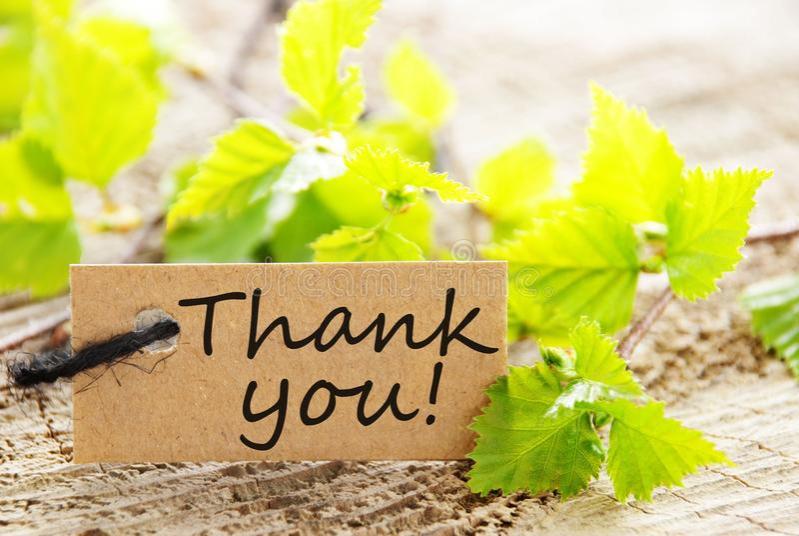